Ocena jakości sondaży przed wyborami prezydenckimi
Robert Konieczny
Sondaże przed wyborami prezydenckimi
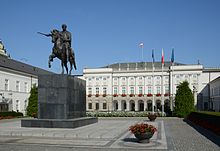 Wybory prezydenckie: 
I tura – 10 maja 2015
II tura – 24 maja 2015
Sondaże i ośrodki demoskopijne:
CBOS
Estymator
GfK Polonia
IBRIS (Homo Homini)
Millward Brown (dawne SMG/KRC)
PP/ROBOP
TNS Polska (dawny TNS OBOP)
Sondaże i ośrodki o niejasnej proweniencji:
Pressmix
Sonda uliczna ewybory.eu
[Speaker Notes: Pałac Prezydencki w Warszawie (ul. Krakowskie Przedmieście 46/48)]
Po co sondaże?
Dają nam wyborcom, obywatelom, społeczeństwu wgląd w nasze preferencje i pozwalają podejmować racjonalne decyzje (politykom też). 
Pozwalają lepiej rozumieć, analizować zachodzące procesy. 
Są jakąś kontrolą procesu wyborczego (vide rozjazd wyników exit poll i wyborów samorządowych i niniejsze sympozjum...)
Konkurs o Puchar Pytii – Wybory Prezydenckie 2015
I edycja
Konkurs organizowany przez Centrum Badań Ilościowych nad Polityką UJ
Kapituła:
Karol Życzkowski – Przewodniczący
Dariusz Stolicki – Sekretarz  
Członkowie: Jarosław Flis Robert KoniecznyZbigniew PuchałaWojciech Słomczyński
Pytia i wyrocznia delficka
W świątyni Apollina w Delfach kapłanka, zwana Pytią, siadała na trójnogu i w boskiej ekstazie, w odpowiedzi na pytania błagalników, wypowiadała słowa bez związku, z których kapłan-prorok układał odpowiedzi, zwykle w formie heksametru, niekiedy zawierające błędy w metrum i stylu, które, jako pochodzące od Apollina, boga poezji, dziwiły Greków. 
Władysław Kopaliński, „Słownik mitów i tradycji kultury”, hasło Delfy
Jacek Malczewski – Pytia
[Speaker Notes: Pytia – to nie jest imię, to nie jest nazwa własna. 
Zygmunt Kubika w swojej mitologii piszę pytia z małej litery. Władysław Kopaliński pisze z dużej litery. 

http://commons.wikimedia.org/wiki/File:Malczewski_Jacek_Pytia_2.jpg

Władysław Kopaliński, „Słownik mitów i tradycji kultury”, hasło Delfy

Patrz też Zygmunt Kubiak – Mitologia  Greków i Rzymian
https://books.google.pl/books?id=3KV-AwAAQBAJ&pg=PT364&lpg=PT364&dq=Likurg+Pytia&source=bl&ots=G_FI8jCL5-&sig=0n_qoMNtAgZBM6fiVb_2Knna19A&hl=en&sa=X&ved=0CC4Q6AEwAmoVChMI8-Kj7s2IxgIVyb1yCh0C0ACev=onepage&q=Likurg%20Pytia&f=false]
Eugène Delacroix – Likurg  radzący się pytii
[Speaker Notes: "Eugène Delacroix - Lycurgus Consulting the Pythia - Google Art Project" by Eugène Delacroix - CwGK1__DtsYMAA at Google Cultural Institute, zoom level maximum. Licensed under Public Domain via Wikimedia Commons - https://commons.wikimedia.org/wiki/File:Eug%C3%A8ne_Delacroix_-_Lycurgus_Consulting_the_Pythia_-_Google_Art_Project.jpg/media/File:Eug%C3%A8ne_Delacroix_-_Lycurgus_Consulting_the_Pythia_-_Google_Art_Project.jpg

https://en.wikipedia.org/wiki/Pythia/media/File:Eug%C3%A8ne_Delacroix_-_Lycurgus_Consulting_the_Pythia_-_Google_Art_Project.jpg


"Kiedy Likurg, poważany wśród Spartiatów mąż, przybył do Delf po wyrocznię (...) Niektórzy utrzymują, że Pytia prócz tego podyktowała mu istniejący dziś u Spartiatów ustrój państwa; jak jednak utrzymują sami Lacedemończycy, przyniósł go Likurg z Krety, kiedy był opiekunem Leobotesa, swego siostrzeńca i króla Spartiatów. Skoro bowiem tylko został opiekunem, przekształcił cały ustrój prawny i pilnował, aby go nie przekraczano. Potem ustalił Likurg to, co ma związek z wojną, mianowicie bractwa przysięgłe, trzydziestki i wspólne biesiady; nadto ustanowił eforów i gerontów.Po dokonaniu takich zmian cieszyli się Lacedemończycy dobrymi prawami, a Likurgowi po śmierci wznieśli świątynię i go czcili. Ponieważ żyli w kraju żyznym, a liczba ludu była niemała, przeto rychło się wzmogli i doszli do wielkiego dobrobytu." (Herodot, Dzieje, I. 64-65)

http://www.edukator.pl/Sparta,1006.html]
Sondaże przed I turą wyborów 2015 (z maja)w formie w jakiej je opublikowano
Co oznacza 100%: 
- w większości sondaży w 100% kryją się też niezdecydowani, a czasem odmawiający odpowiedzi;
- w niektórych sondażach procenty liczone są od liczby respondentów, którzy wskazują swojego kandydata (te „procenty” odpowiadają procentom stanowiącym potem wyniki wyborów).
[Speaker Notes: https://pl.wikipedia.org/wiki/Wybory_prezydenckie_w_Polsce_w_2015_roku]
Te same sondaże po przeskalowaniu
I tura – sondaże (z maja) a wybory
We wszystkich sondażach: 
niedoszacowany Andrzej Duda  (od 3,7 do 6,0 – średnio o 4,8 punkta procentowego)
przeszacowany Bronisław Komorowski  (od 5,5 do 10,2 – średnio o 7,0 punkta proc.)
I tura – sondaże (z maja) a wybory
We wszystkich sondażach: 
niedoszacowany Andrzej Duda  (od 3,7 do 6,0 – średnio o 4,8 punkta procentowego)
przeszacowany Bronisław Komorowski  (od 5,5 do 10,2 – średnio o 7,0 punkta proc.)
Władysław Kopaliński: Pytia [...] wypowiadała słowa bez związku, z których kapłan-prorok układał odpowiedzi, zwykle w formie heksametru, niekiedy zawierające błędy w metrum i stylu, które, jako pochodzące od Apollina, boga poezji, dziwiły Greków.
Sondaże przed II turą – przeskalowane
II tura – sondaże a wybory
14 sondaży między I a II turą
Zanim przyłożymy nasze szkiełko i oko...
Trendy – poparcie się może zmieniać: różnica Komorowski - Duda
Zmiana: około 30 punktów procentowych w ciągu 100 dni
[Speaker Notes: Ciekawostka – zmiana trendu w IV – błędy pomiaru? rocznica smoleńska? 

Sondaż w odróżnieniu od prognozy wyborczej niczego nie przewiduje. Opisuje jedynie wycinek rzeczywistości społecznej w chwili zadawania pytania respondentom. Dopiero analiza wyników historycznych budujących trend poparcia (uwzględniająca margines błędu statystycznego), uprawnia do wyciągania dalej idących wniosków.www.badaniawyborcze.pl

http://www.badaniawyborcze.pl/index.php/dla-komentatorow-tabs]
Trendy...
Kukiz
Zmiana: około 10 punktów procentowych w ciągu ostatnich 3 tygodni
Przedmiot badań
Fizyk badający cząstki elementarne ma przewagę intelektualną nad przedmiotem swoich badań. 
Psycholog, socjolog, sondażownie, politolog – niekoniecznie, bo badają obiekty o złożoności porównywalnej z badaczem, a nawet większej. 
Nawet w fizyce pomiar zmienia mierzony obiekt – w mechanice kwantowej (zasada nieoznaczoności Heisenberga) i nie tylko.
Na przykład...
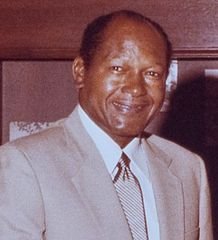 Efekt Bradleya W roku 1982 w Stanach Zjednoczonych w wyborach na gubernatora Kalifornii startowali: czarny demokrata Tom Bradley oraz biały republikanin George Deukmejian. W sondażach prowadził Tom Bradley, okazało się jednak, że przegrał wybory.
Podobny efekt zaobserwowano w niektórych innych amerykańskich wyborach, w których startowali czarny i biały kandydat.
Wybory w Wielkiej Brytanii
Wielka Brytania - wybory 7 V 2015


	
	Brytyjskie media były krytyczne w stosunku do swoich sondażowni:
	Lies, damn lies and election polls: Why GE2015 pundits fluffed the numbers so badly
	Whatever you may think about the outcome of last Thursday’s General Election, there is one issue on which public, politicians and pundits alike seem to be broadly united: how badly the opinion pollsters fared. They got it very wrong! 
	Kłamstwa, poważne kłamstwa i sondaże wyborcze: dlaczego eksperci wyborczy tak bardzo się pomylili.  
	Cokolwiek by nie myśleć o wynikach czwartkowych wyborów, opinia publiczna, politycy i eksperci są zgodni kwestii, jak źle wypadły sondażownie. Wypadły bardzo źle!
W Polsce w I turze było gorzej:
[Speaker Notes: http://www.huffingtonpost.com/2015/05/07/uk-election-polls-close_n_7231368.html]
Jak porównać sondaże?
Weźmy dla przykładu I turę wyborów prezydenckich w roku 2010 (wyniki po przeskalowaniu)*:
* Wyniki sondaży za:  Michał Zieliński, Newsweek
[Speaker Notes: http://polska.newsweek.pl/rozjazd-sondazy-przedwyborczych,artykuly,360958,1.html]
Który z tych sondaży jest najlepszy?
Najlepszy jest ten sondaż, który jest najbliżej wyników wyborów,  czyli ten którego odległość (metryka) do wyników wyborów jest najmniejsza. 
Wyniki sondaży i wyborów to nasza przestrzeń metryczna (dla 10 kandydatów mamy przestrzeń o 10 wymiarach).
Mamy wiele możliwych metryk w takiej przestrzeni. 
Uwzględniliśmy te, które uważamy za najsensowniejsze.
[Speaker Notes: W ten sposób sprowadziliśmy problem sondaży do znanego w matematyce zagadnienia. 

https://pl.wikipedia.org/wiki/Przestrze%C5%84_metryczna]
Metryka L_1
L_1 = suma modułów błędów


Ta metryka zwana jest metryką taksówkową. Inne nazwy: metryka miejska, miasto lub Manattan.
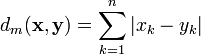 [Speaker Notes: Dla danego sondażu liczymy dla każdego kandydata różnicę między wynikiem wyborów a wynikiem sondażu. Liczby te zamieniamy na wartości bezwzględne, po czym sumujemy.]
Metryka L_2
L_2 = pierwiastek z sumy kwadratów błędów


Ta metryka zwana jest metryką euklidesową.
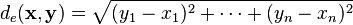 [Speaker Notes: Dla danego sondażu liczymy dla każdego kandydata różnicę między wynikiem wyborów a wynikiem sondażu. Liczby te podnosimy do kwadratu, sumujemy i wyciągamy pierwiastek.]
Metryka L_infty
L_infty = max z modułów błędów


Ta metryka zwana jest metryką nieskończoność, maksimum, Czebyszewa, szachową.
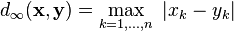 [Speaker Notes: https://pl.wikipedia.org/wiki/Odleg%C5%82o%C5%9B%C4%87_Czebyszewa

Dla danego sondażu liczymy dla każdego kandydata różnicę między wynikiem wyborów a wynikiem sondażu. Liczby te zamieniamy na wartości bezwzględne, bierzemy maksimum (największą wartość).]
Kąt statystyczny
D_stat = arcus cosinus współczynnika Bhattacharyi

	

	gdzie


Inna nazwa: kąt Bhattacharyi
Tę metrykę uważamy za najważniejszą i decydującą o wynikach konkursu.
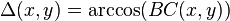 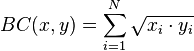 Błąd różnicy pomiędzy dwoma pierwszymi kandydatami
D_12 = błąd różnicy pomiędzy dwoma pierwszymi kandydatami 
Ten parametr jest dodatkowy i uzupełnia wymienione wcześniej metryki.
[Speaker Notes: Dla danego sondażu liczymy różnicę dwoma pierwszymi kandydatami i odejmujemy ją od analogicznej różnicy uzyskanej w wyborach, liczymy wartość bezwzględną.]
Porównanie sondaży z roku 2010 (I tura)
[Speaker Notes: Kolumna wyniki wyborów zawiera 0, bo odległość od punktu A do punktu A wynosi zawsze 0. 
Ciekawy przypadek – różne metryki dały różne kolejności. W wyborach 2015 kolejność była podobna dla różnych metryk.]
Za chwilę porównanie sondaży z 2015 i ogłoszenie wyników konkursu o Puchar Pytii
Dziękuję, 

Robert Konieczny
robkoniec@gmail.com